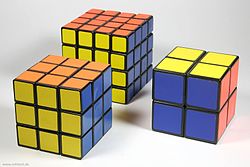 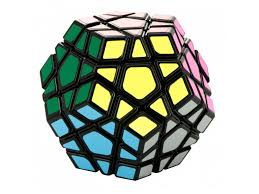 Rubik-kocka fajtái
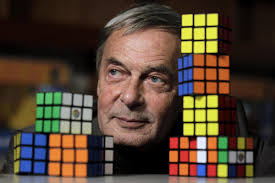 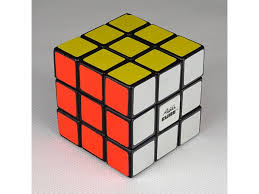 2x2 Rubik-kocka
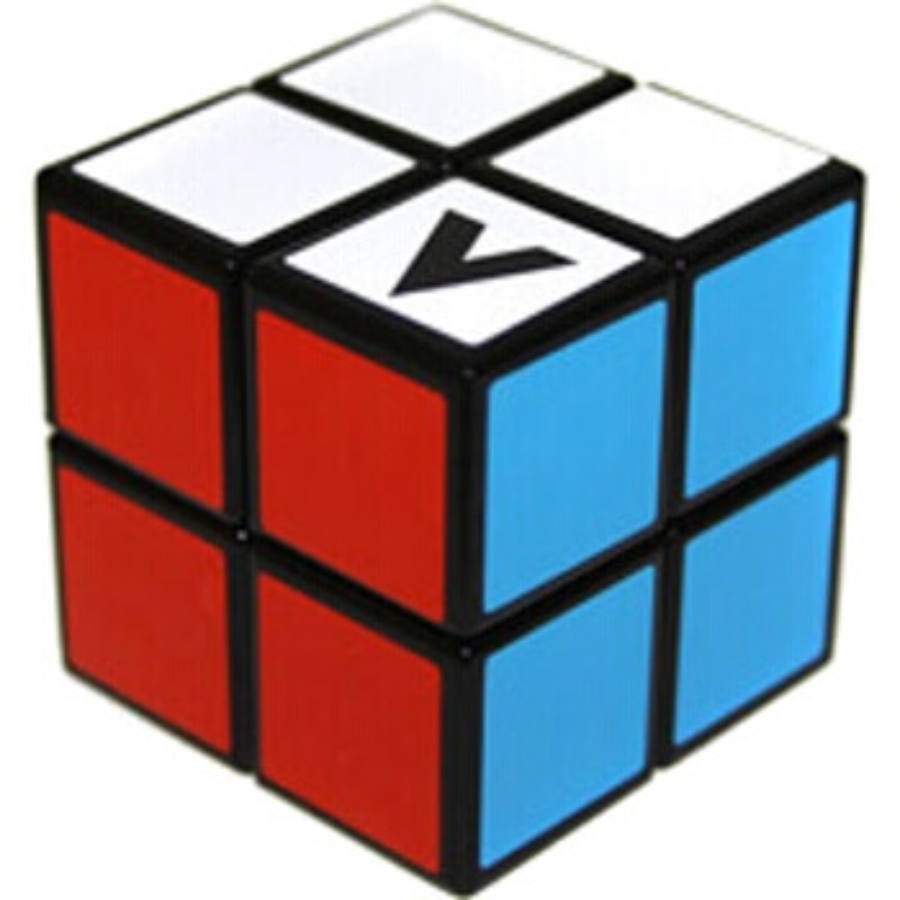 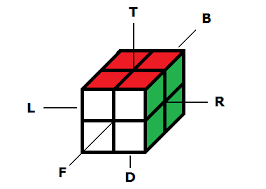 6x6 Rubik-kocka
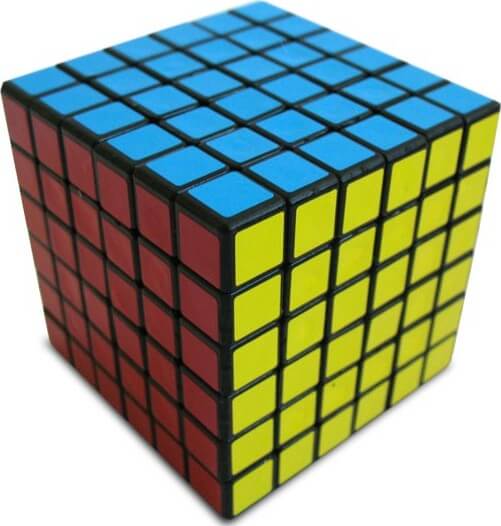 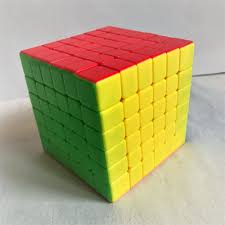 Piramis Rubik-kocka
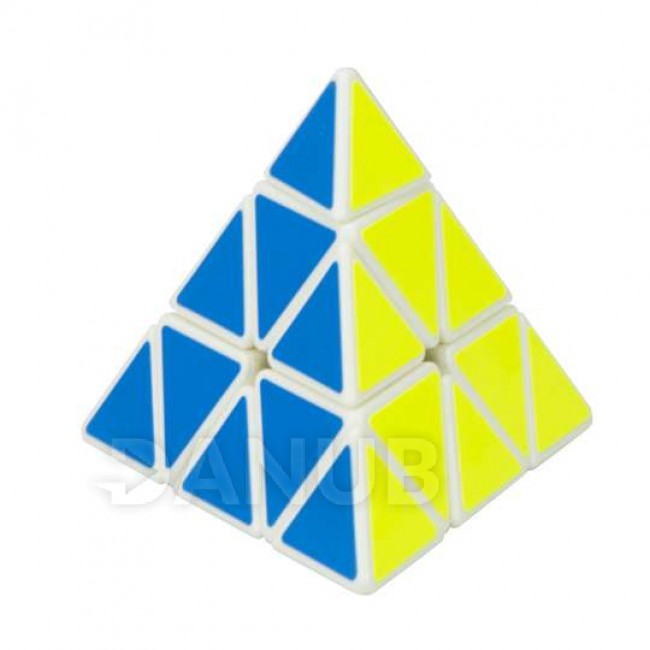 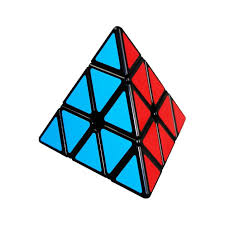 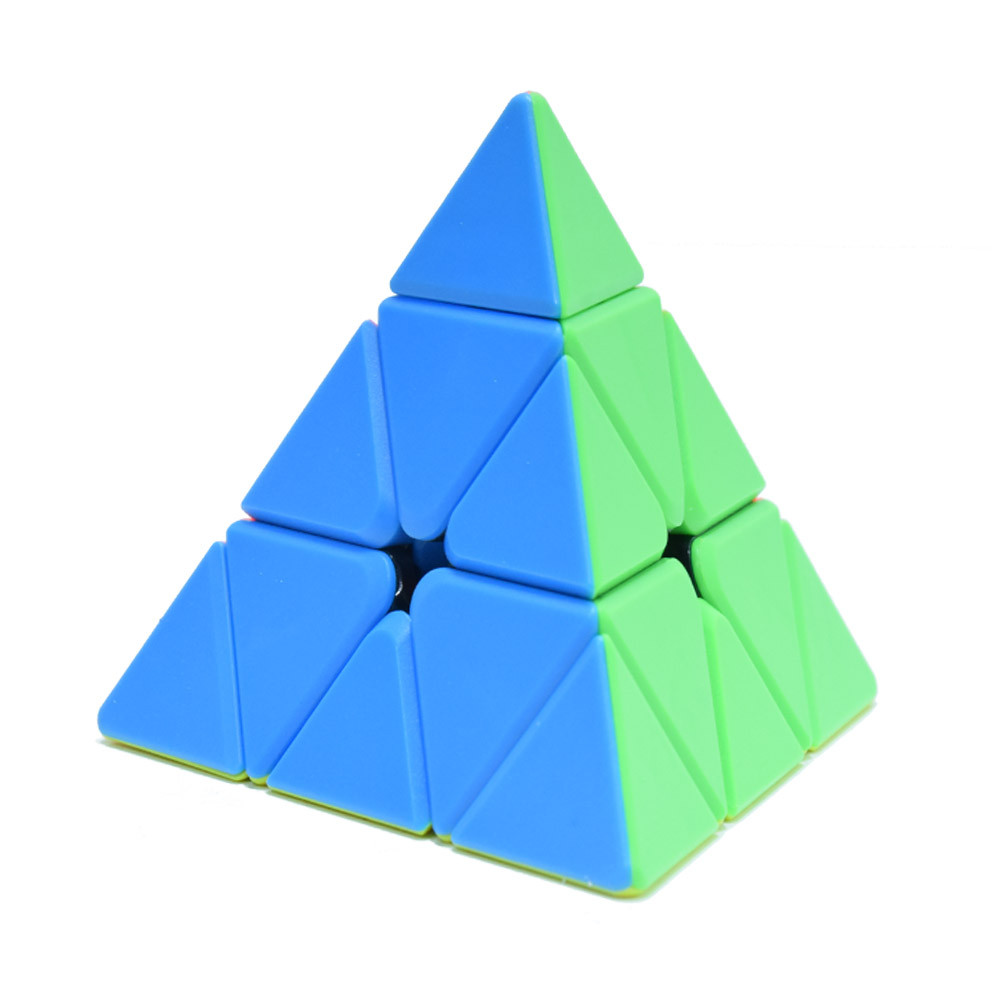 9x9 Rubik-kocka
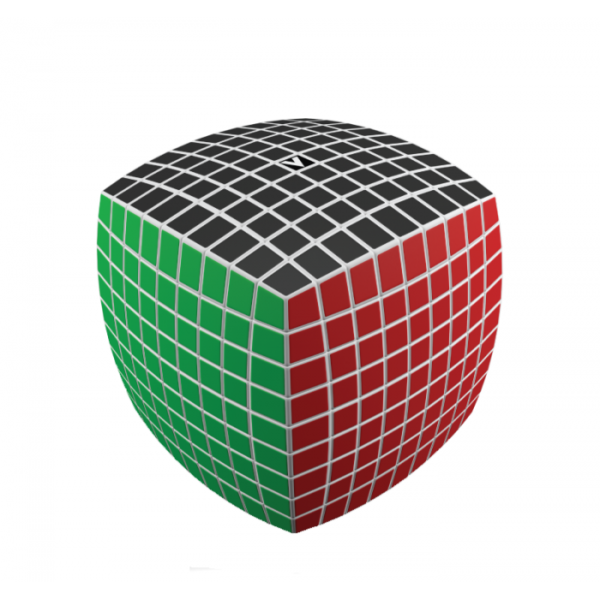 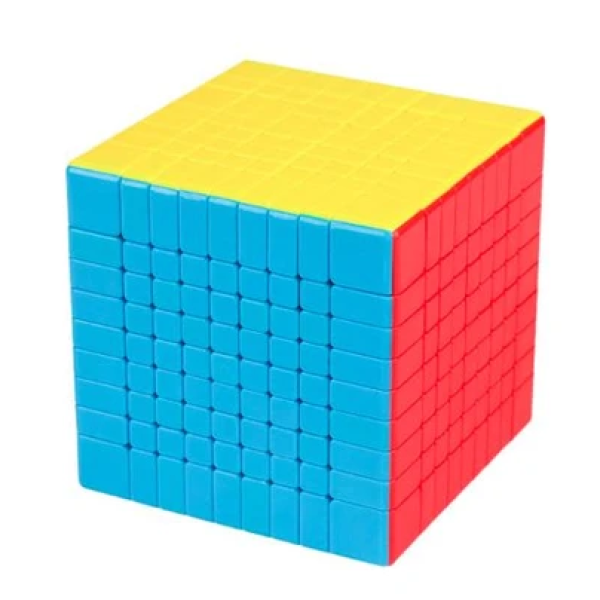 12 oldalú Rubik-kocka
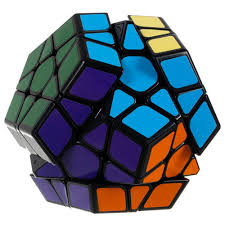 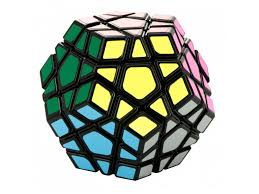 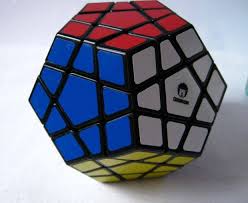 Rubik Void Cube kocka
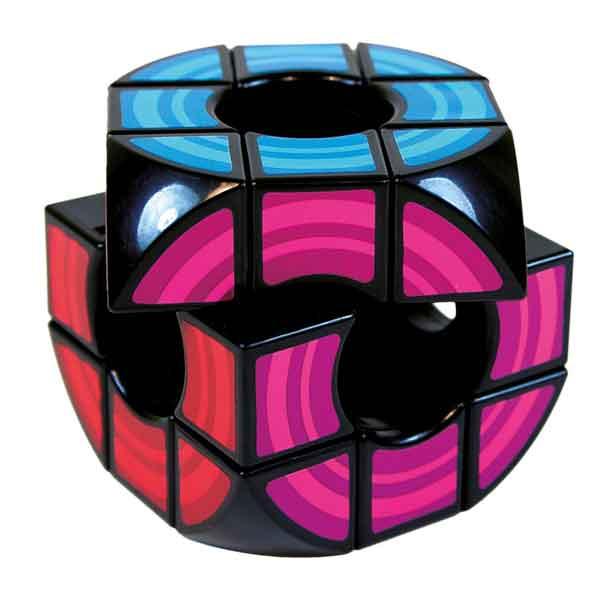 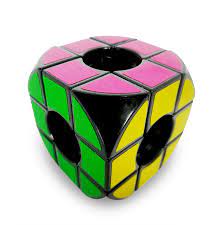 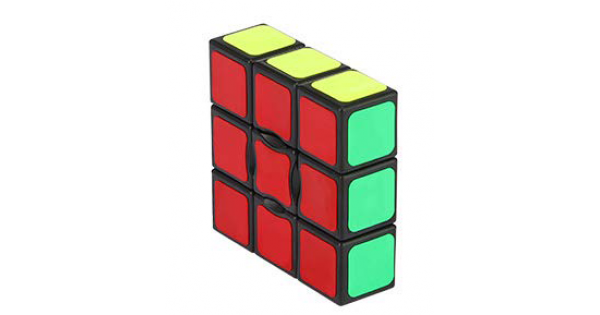 1x3x3 Rubik-kocka
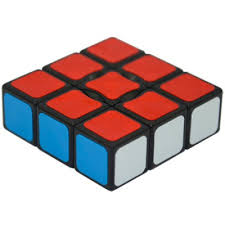 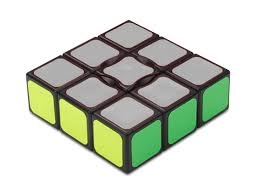